Graduation Task Force Meeting – June 2021
Dr. Randy Watson, Kansas Commissioner of Education
Establishment of a Graduation Requirement Task Force
Purpose is to examine graduation requirements in Kansas from at least three different lenses:

Additional courses or deletion of courses required for graduation (if any).

Examination of competencies and multiple ways to show mastery of skills which allow students to move at their own pace and time.

Examination of any additional requirements in addition to the high school diploma (Market Value Assets, Diploma Plus, etc.)
KAR 91-31-35 Kansas State Minimum Graduation Requirements
Each local board of education shall adopt a written policy specifying that pupils are eligible for graduation only upon completion of at least the following requirements:

	(1) Four units of English language arts, which shall include reading, writing, 	literature, 	communication, and grammar. The building administrator may waive up to one unit of 	this requirement if the administrator determines that a pupil can profit more by taking 	another subject.

	(2) three units of history and government, which shall include world history; 	United States history; United States government, including the Constitution of the United 	States; concepts of economics and geography; and, except as otherwise provided in S.B.R. 	91-31-32, a course of instruction in Kansas history and government.
KAR 91-31-35 Kansas State Minimum Graduation Requirements
(3) three units of science, which shall include physical, biological, and earth and space science concepts and which shall include at least one unit as a laboratory course.

(4) three units of mathematics, including algebraic and geometric concepts.

(5) one unit of physical education, which shall include health and which may include safety, first aid, or physiology. This requirement shall be waived if the school district is provided with either of the following:

	(A) A statement by a licensed physician that a pupil is mentally or physically 	incapable of participating in a regular or modified physical education program; or

	(B) a statement, signed by a lawful custodian of the pupil, indicating that the 	requirement is contrary to the religious teachings of the pupil.
KAR 91-31-35 Kansas State Minimum Graduation Requirements
(6) one unit of fine arts, which may include art, music, 	dance, theatre, forensics, and other similar studies 	selected by a local board of education.

	(7) six units of elective courses

(b) A minimum of 21 units of credit shall be required for graduation.
KAR 91-31-35 Kansas State Minimum Graduation Requirements
(c) Any local board of education may increase the number of units of credit required for graduation. Any additional requirements of the local board of education that increase the number of units of credit required for graduation shall apply to those students who will enter the ninth grade in the school year following the effective date of the additional requirement.

(d) Unless more stringent requirements are specified by existing local policy, the graduation requirements established by this regulation shall apply to those students who enter the ninth grade in the school year following the effective date of this regulation and to each subsequent class of students.
K.A.R. 91-31-31(p) – Definition of Unit
“unit of credit” is “a measure of credit that may be awarded to a student for satisfactory completion of a particular course or subject.

 A full unit of credit is credit that is awarded for completion of a course or subject that is offered for and generally requires 120 clock hours to complete.  Credit may be awarded in increments passed upon the amount of time a course or subject is offered and generally requires to complete.  

Individual students may be awarded credit upon demonstrated knowledge of the content of a course or subject, regardless of the amount of time spent by the student in the course or subject.”
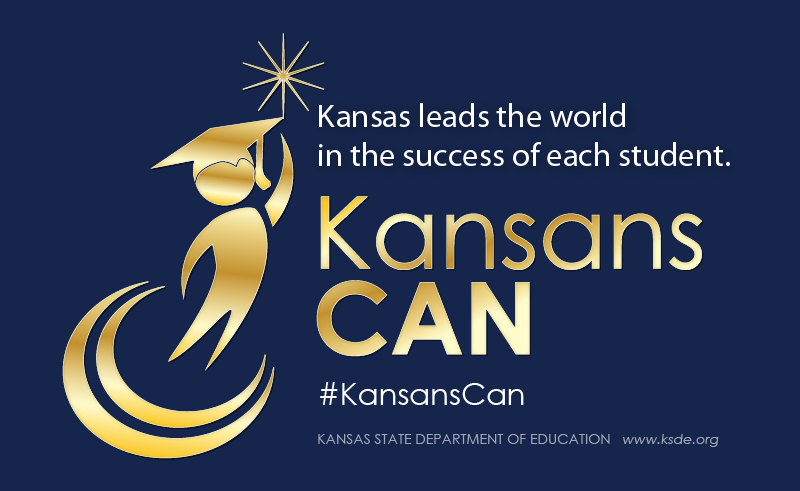 [Speaker Notes: Today’s students are the future workforce and future leaders of Kansas. Kansans Can achieve anything and, together, Kansans Can lead the world in the success of each student.]